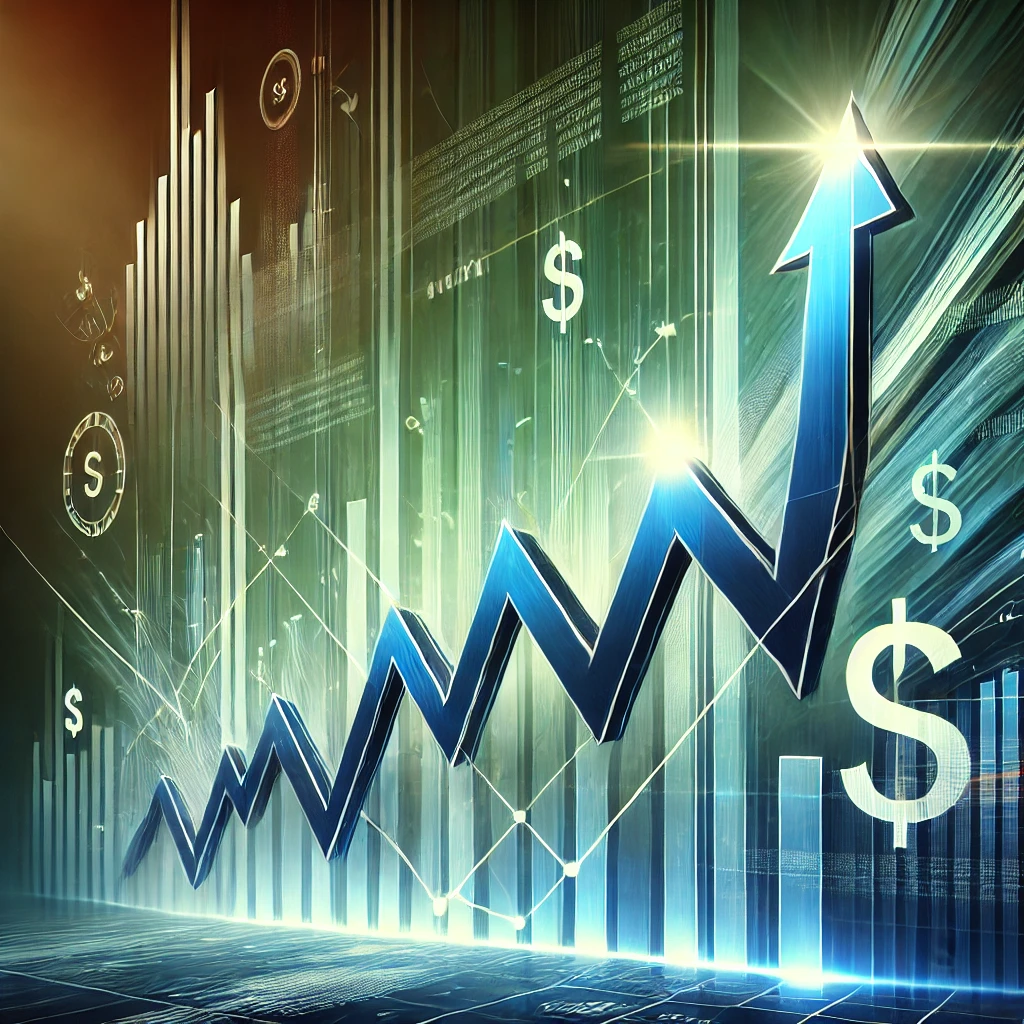 KNN Regression and Generalization
Applied Machine LearningDerek Hoiem
Dall-E
[Speaker Notes: https://campuswire.com/c/GED75FB26/rooms/C05707CC4
http://tinyurl.com/441knn]
Previous Lecture Recap
Data is a set of numbers that contains information. Images, audio, signals, tabular data and everything else must be represented as a vector of numbers to be used in ML.

Information is the power to predict something – a lot of the challenge in ML is in transforming the data to make the desired information more obvious

In machine learning, we have
Sample: a data point, such as a feature vector and label corresponding to the input and desired output of the model
Dataset: a collection of samples
Training set: a dataset used to train the model
Validation set: a dataset used to select which model to use or compare variants and manually set parameters
Test set: a dataset used to evaluate the final model

In a classification problem, the goal is to map from features to a categorical label (or “class”)

Nearest neighbor (or K-NN) algorithm can perform classification by retrieving the K nearest neighbors to the query features and assigning their most common label 

We can measure error and confusion matrices to show the fraction of mistakes and what kinds of mistakes are made
Machine learning model maps from features to prediction
Features
Prediction
Examples
Classification: predict label
Is this a dog or a cat? 
Is this email spam or not?

Regression: predict value
What will the stock price be tomorrow?
What will be the high temperature tomorrow?

Structured prediction: predict a set of related values
What is the pose of this person?
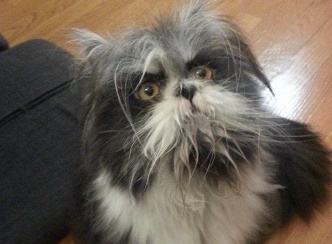 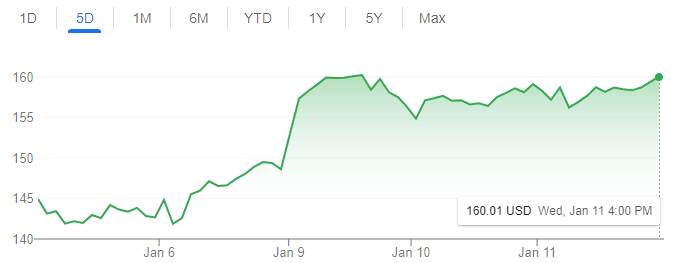 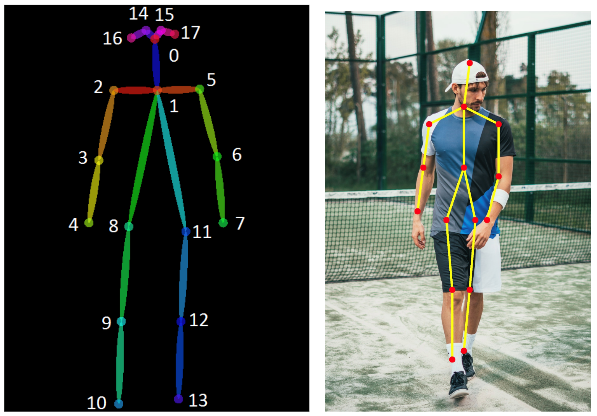 Nearest neighbor algorithm (K-NN)
For given test features, assign the label / target value of the most similar training features
For K-NN, there is no learned model, just the training data and the retrieval function.
Key principle of machine learning
Fundamentally, learning depends on:
Representation of samples
Similarity function
Aggressive
Friendly
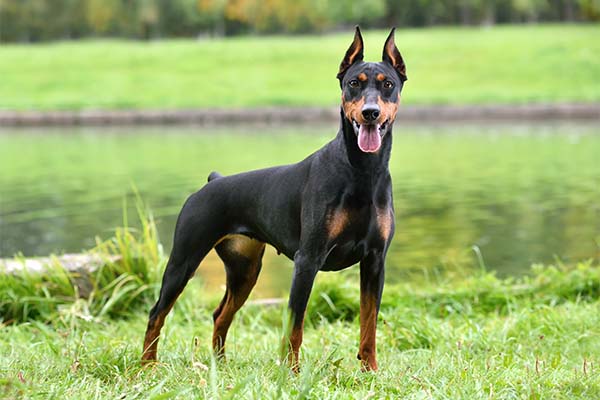 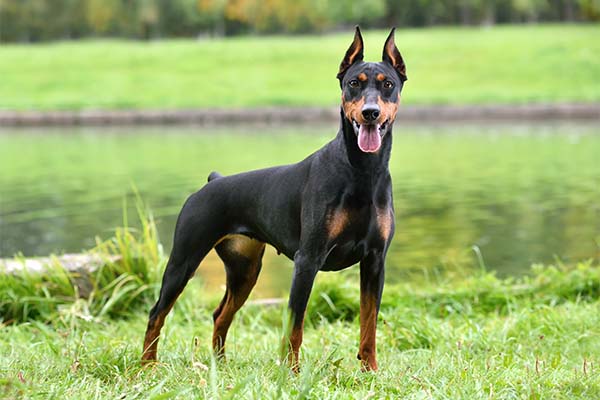 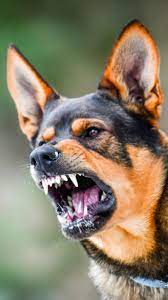 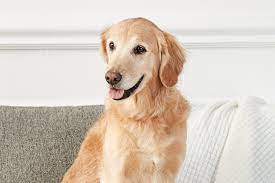 Probably Aggressive
Aggressive?
Today’s lecture
Similarity measures

Regression

Generalization
Common Distance/Similarity Measures
L2: Euclidean
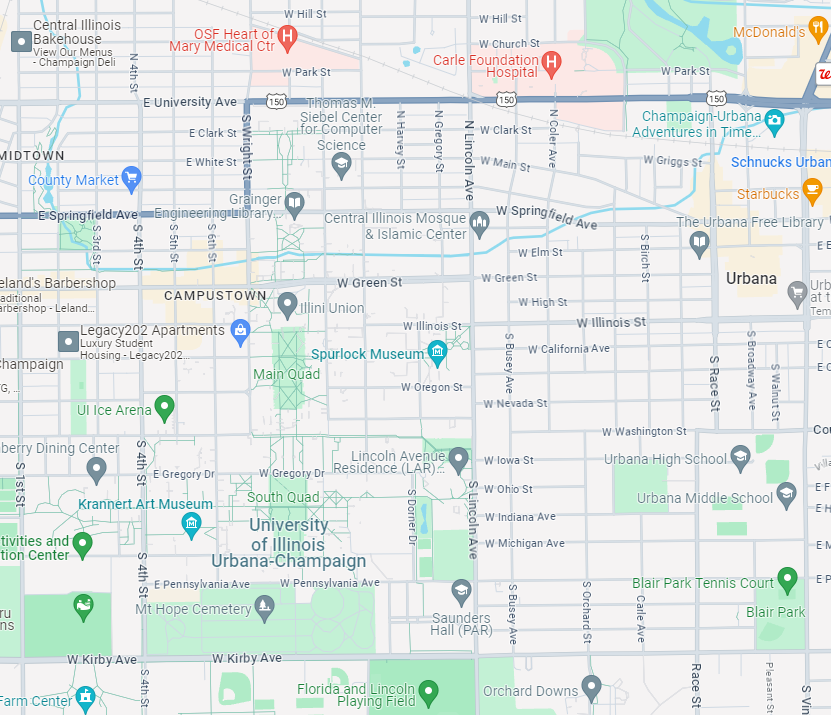 Common Distance/Similarity Measures
L1: City-Block
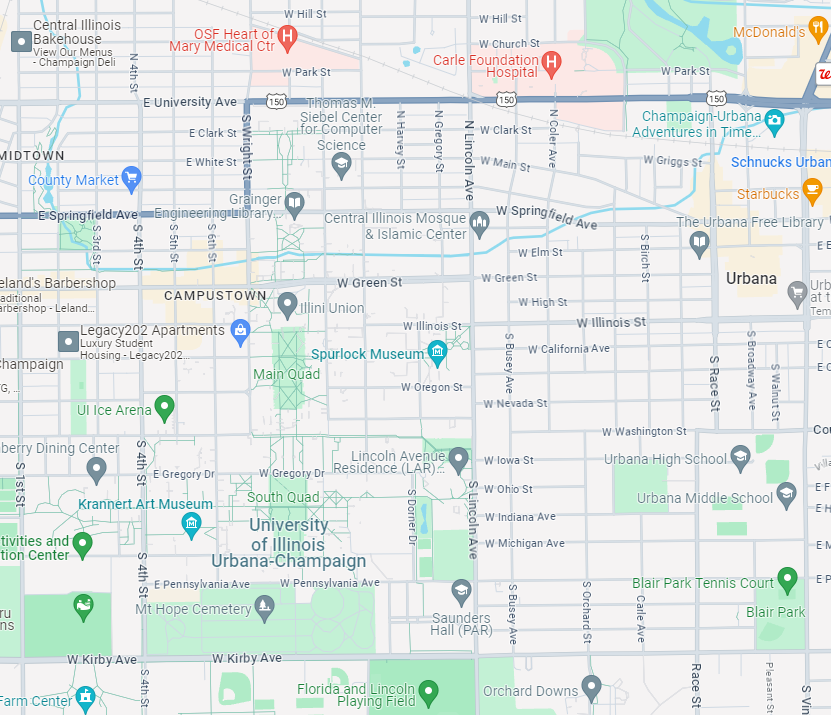 Common Distance/Similarity Measures
Dot product, Cosine
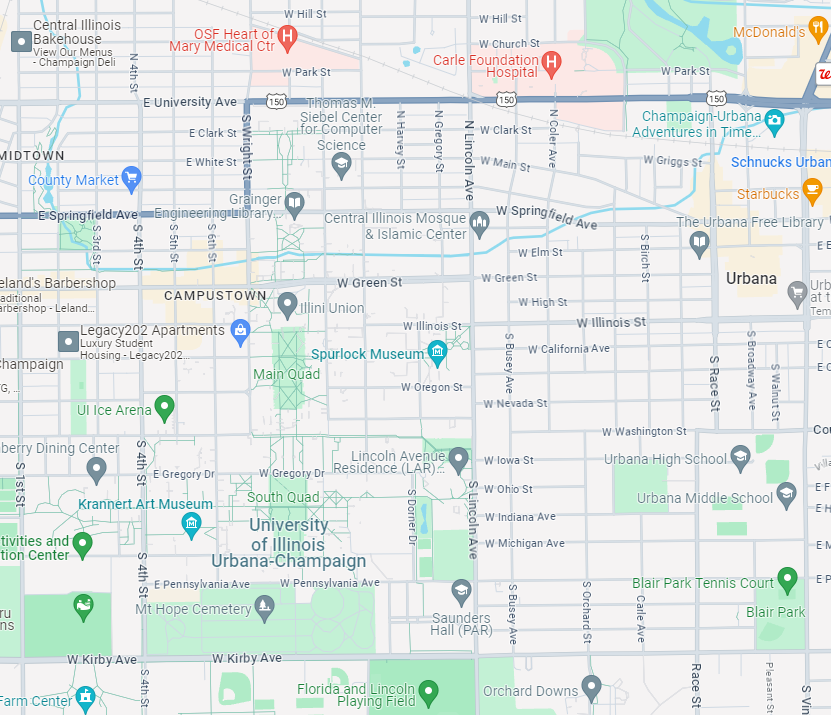 Dot product (or inner product)
Cosine similarity
Cosine similarity
Dot product: how far does one vector go in the direction of the other vector

Cosine similarity: how similar are the two directions
Which is closest to the red circle under L1, L2, and cosine distance?
[Speaker Notes: Answer: orange is closest under L2, green is closest under L1, and purple is closest under cosine]
Comparing distance/similarity functions
1
1
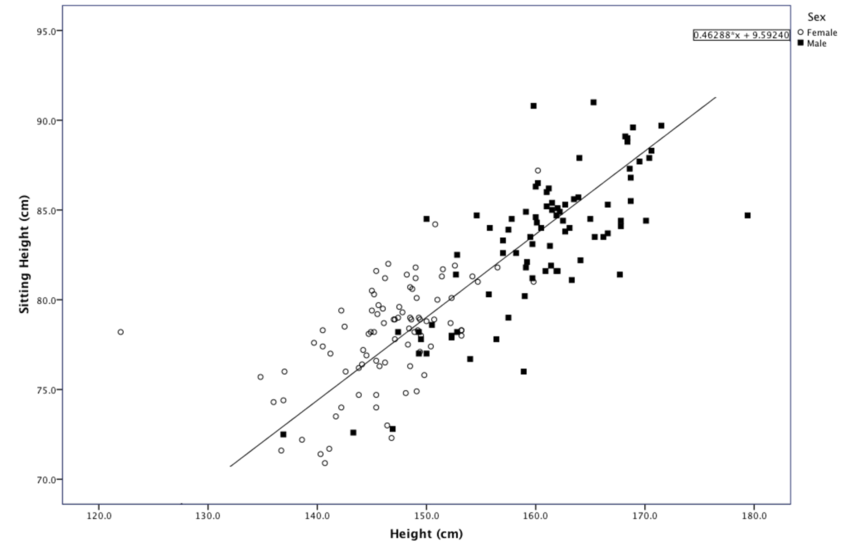 Classification: Predict sex from standing/sitting heights
o
+
x
https://www.researchgate.net/figure/Scatter-plot-of-Sitting-Height-over-Height-for-males-and-females_fig3_301724988
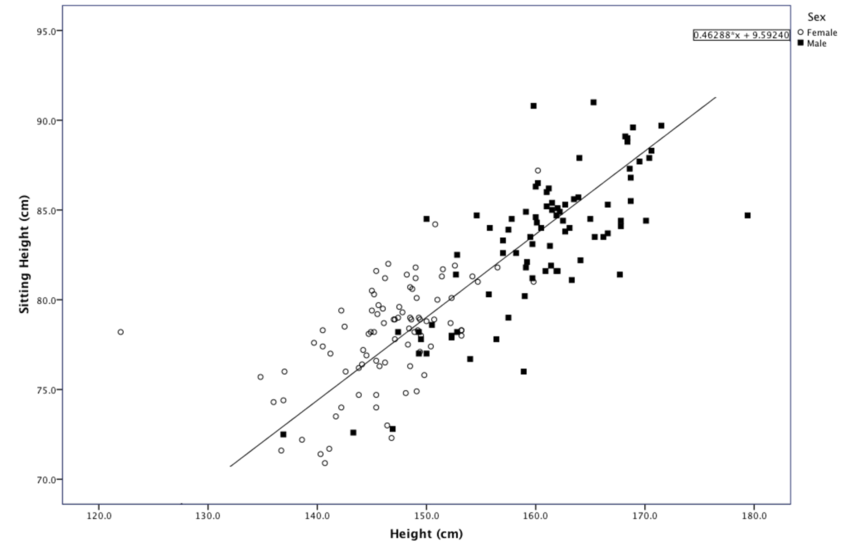 Classification: Predict sex from standing/sitting heights
o
+
x
https://www.researchgate.net/figure/Scatter-plot-of-Sitting-Height-over-Height-for-males-and-females_fig3_301724988
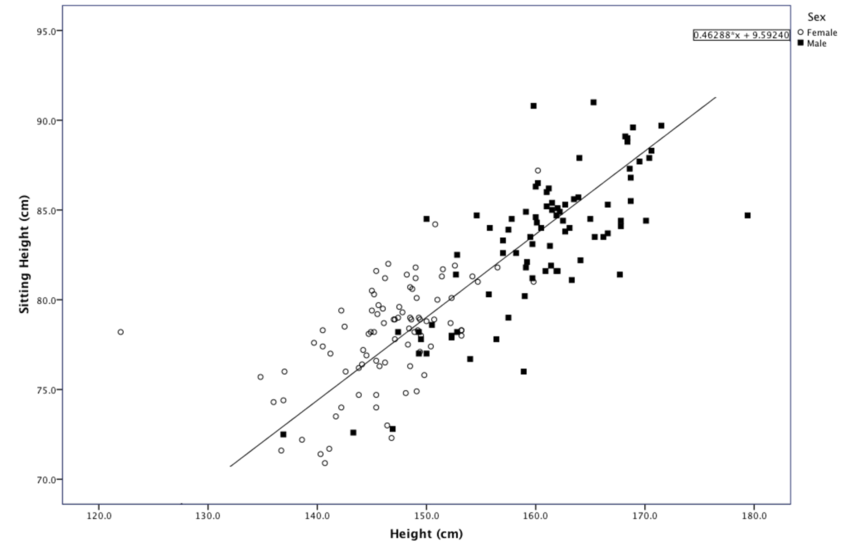 Classification: Predict sex from standing/sitting heights
o
+
x
https://www.researchgate.net/figure/Scatter-plot-of-Sitting-Height-over-Height-for-males-and-females_fig3_301724988
KNN Regression
Also retrieve the K-nearest neighbors

But, instead of predicting the most common retrieved label, predict the average of the returned values
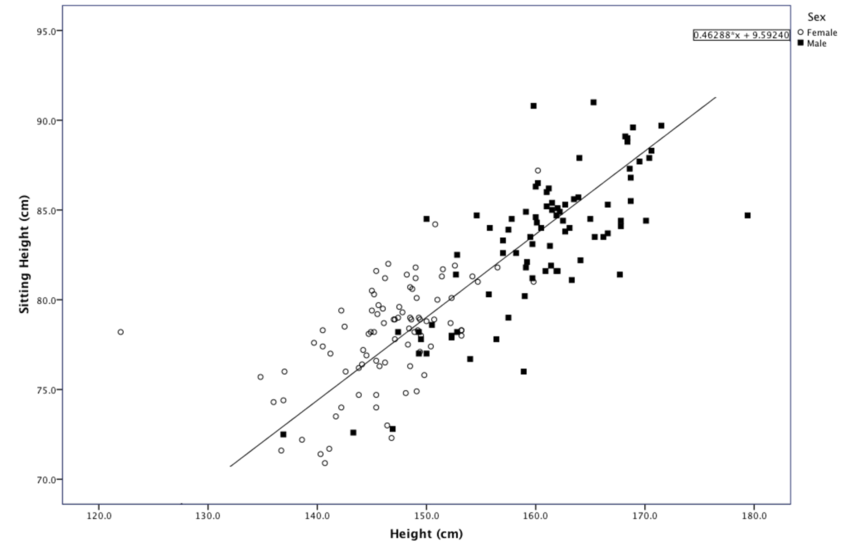 Regression: Predict sitting height from standing height with 1NN
+
o
x
https://www.researchgate.net/figure/Scatter-plot-of-Sitting-Height-over-Height-for-males-and-females_fig3_301724988
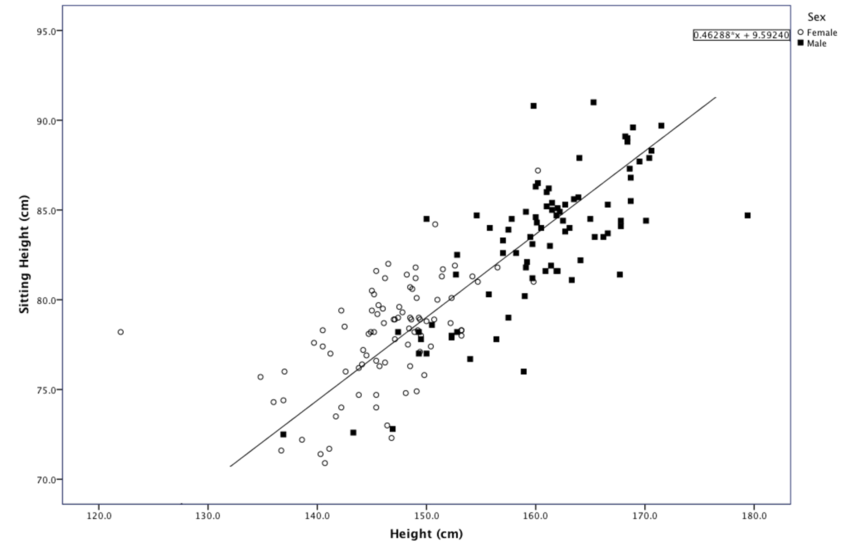 Regression: Predict sitting height from standing height with 1NN
+
o
x
https://www.researchgate.net/figure/Scatter-plot-of-Sitting-Height-over-Height-for-males-and-females_fig3_301724988
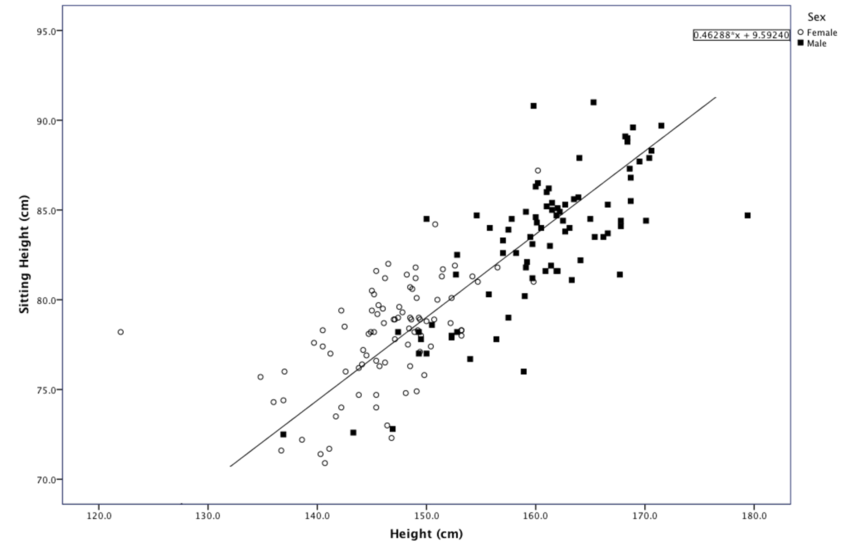 Regression: Predict sitting height from standing height with 3NN
+
o
x
https://www.researchgate.net/figure/Scatter-plot-of-Sitting-Height-over-Height-for-males-and-females_fig3_301724988
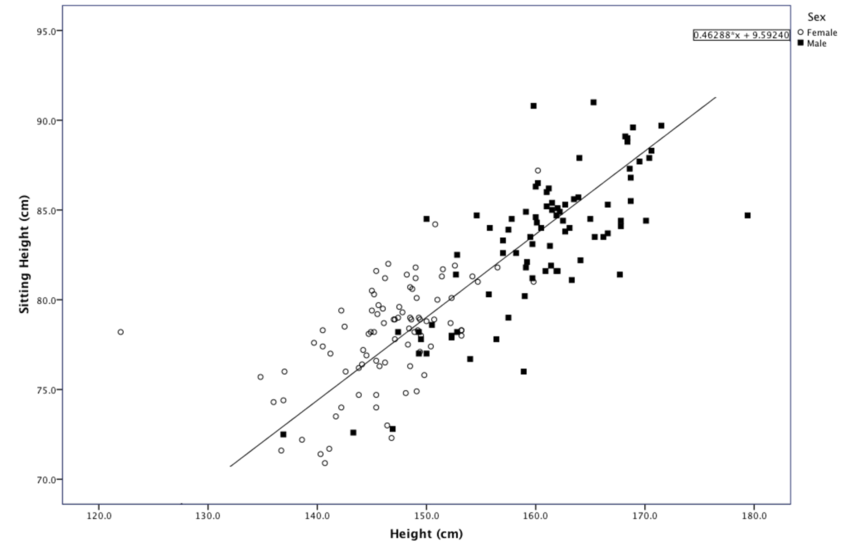 Regression: Predict sitting height from standing height with 1NN
+
o
x
https://www.researchgate.net/figure/Scatter-plot-of-Sitting-Height-over-Height-for-males-and-females_fig3_301724988
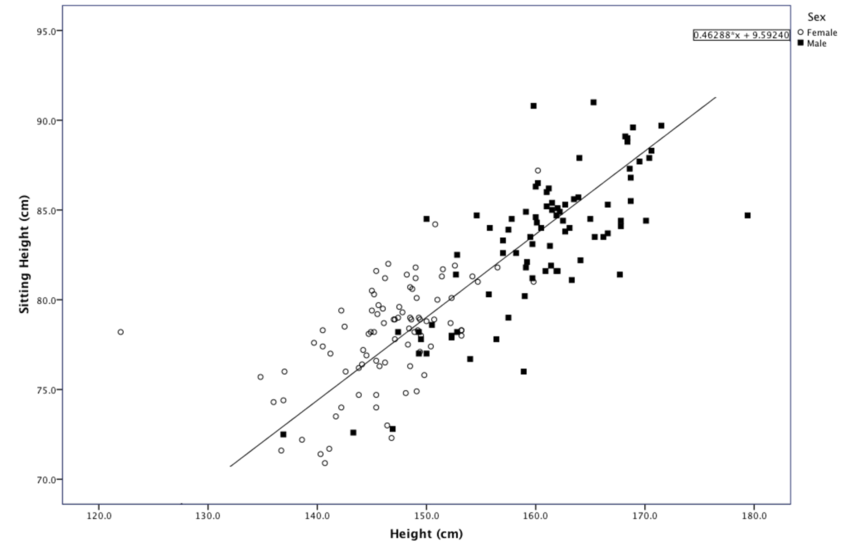 Regression: Predict sitting height from standing height with 1NN
+
o
x
https://www.researchgate.net/figure/Scatter-plot-of-Sitting-Height-over-Height-for-males-and-females_fig3_301724988
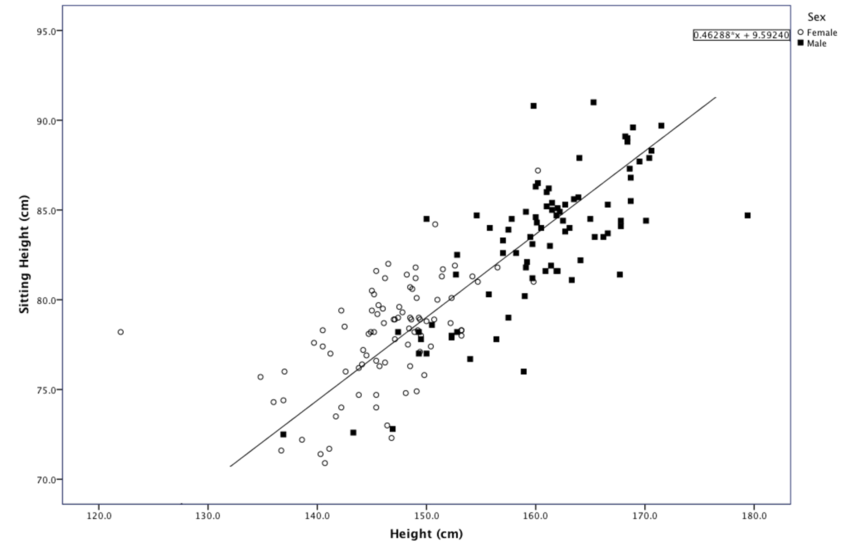 Regression: Predict sitting height from standing height with 3NN
+
o
x
https://www.researchgate.net/figure/Scatter-plot-of-Sitting-Height-over-Height-for-males-and-females_fig3_301724988
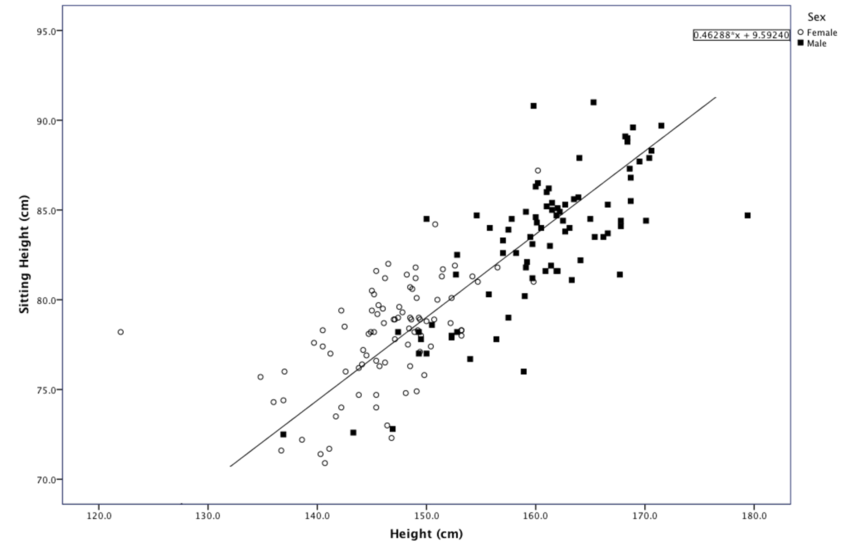 Regression: Predict sitting height from standing height with 1NN
+
o
x
https://www.researchgate.net/figure/Scatter-plot-of-Sitting-Height-over-Height-for-males-and-females_fig3_301724988
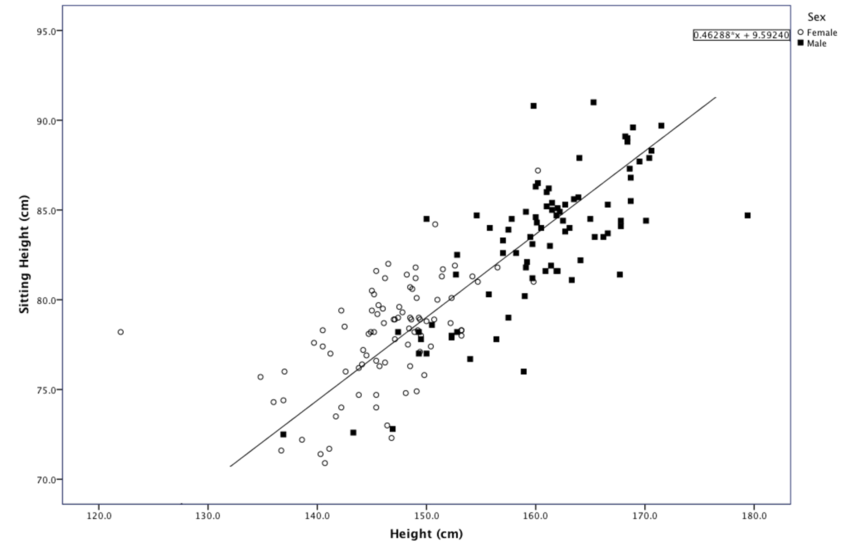 Regression: Predict sitting height from standing height with 1NN
+
o
x
https://www.researchgate.net/figure/Scatter-plot-of-Sitting-Height-over-Height-for-males-and-females_fig3_301724988
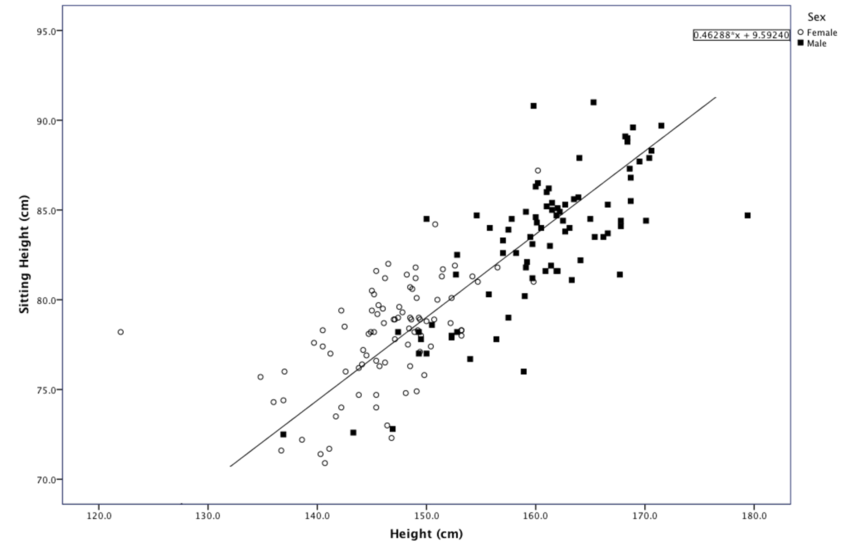 Regression: Predict sitting height from standing height with 3NN
+
o
x
https://www.researchgate.net/figure/Scatter-plot-of-Sitting-Height-over-Height-for-males-and-females_fig3_301724988
How do we measure and analyze regression error?
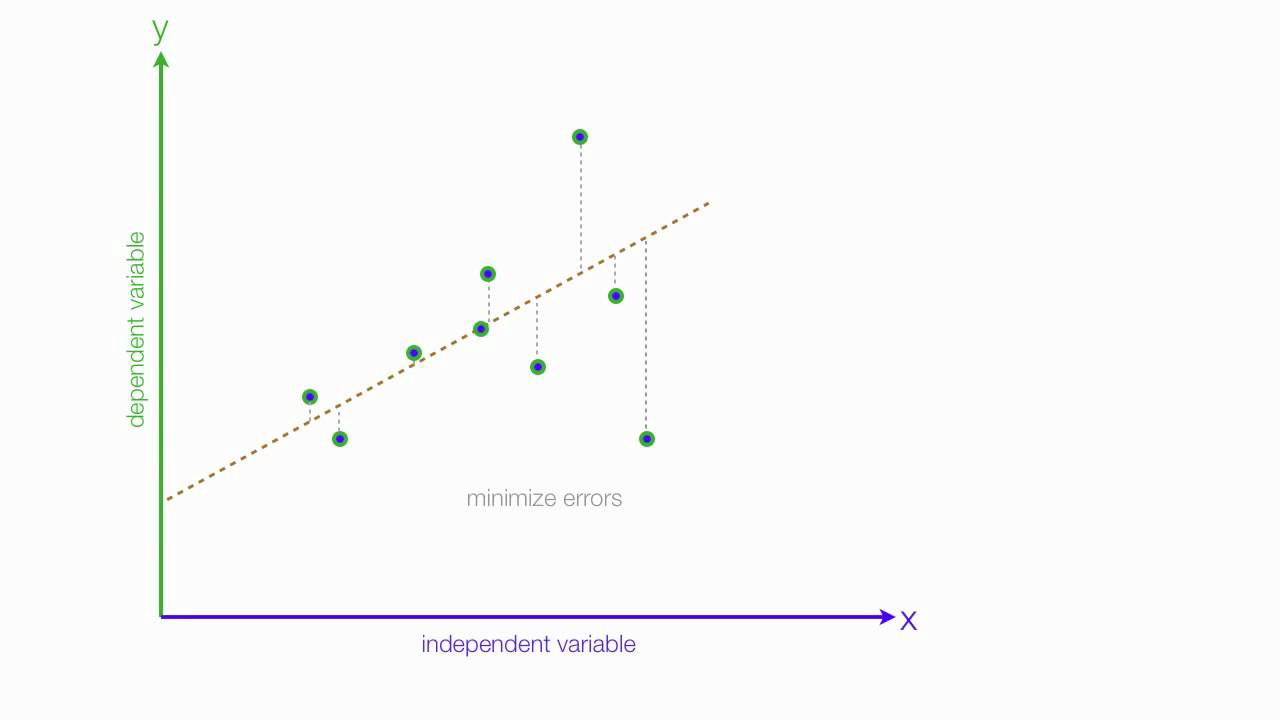 (unexplained variance)
(total variance)
Fig: https://medium.com/analytics-vidhya/mae-mse-rmse-coefficient-of-determination-adjusted-r-squared-which-metric-is-better-cd0326a5697e
Q1-Q3
https://tinyurl.com/441-fa24-L3
Introducing the Temperature Regression Dataset
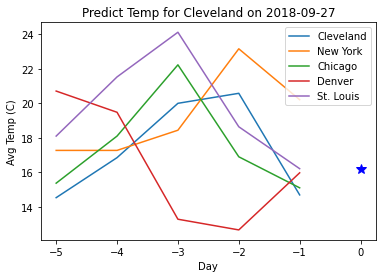 KNN for Temperature Regression
def regress_KNN(X_query, X_train, y_train, K):
	
	# (1) Compute distances between X_query and each 	sample in X_train
	
	# (2) Get the K_smallest_idx: K indices 	corresponding to smallest 	distances(e.g. use 	np.argsort)
	
	# (3) Return the mean of y_train[K_smallest_idx] 


def RMSE(y_pred, y_true):
	return np.sqrt(np.mean((y_pred-y_true)**2))


Testing procedure:
	# Get y_pred[i] = regressKNN(X_test[i], X_train, 	y_train, K) for each ith sample in X_test

	# measure error: err = RMSE(y_pred, y_test)
Some things to consider
The temperatures will vary a lot over the year, which will reduce the number of examples with similar temperatures
What can we do?
Some things to consider
The temperatures will vary a lot over the year, which will reduce the number of examples with similar temperatures
What can we do?
Reframe the problem by making all of the temperatures relative to previous day’s Cleveland temperature

How do we choose K?
Choosing K Using a Validation Set
For each candidate K, e.g. K=1, 3, 5, 9, 11, 25:
Evaluate error using the validation set

Select the K with the lowest validation error
Small K may “overfit” data, while large K may not be able to fit the true trend
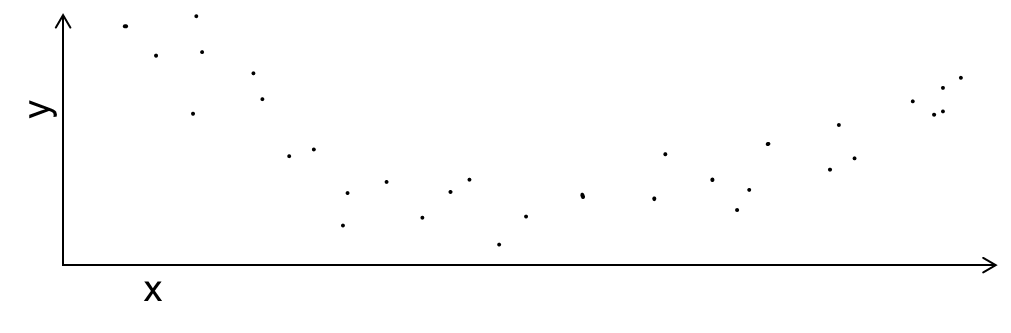 K=1
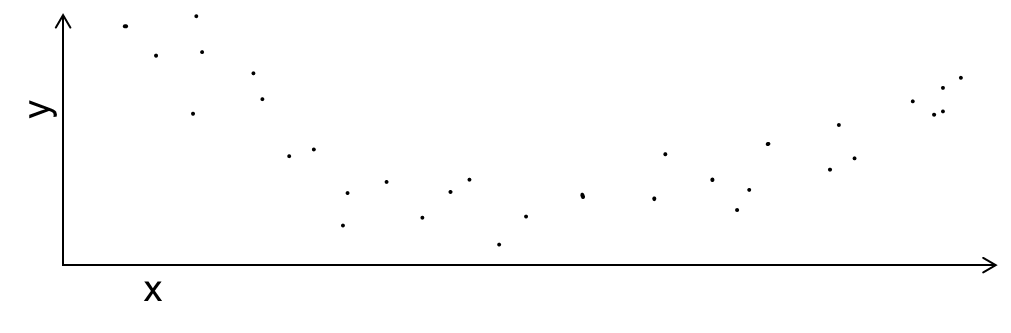 K=5
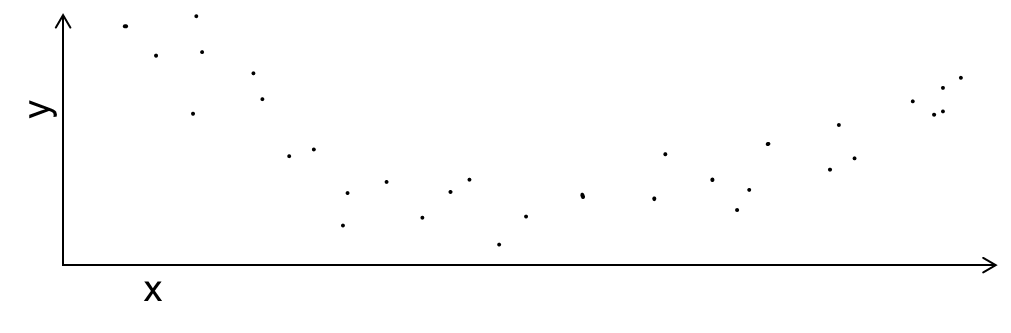 K=25
Error and Bias Variance Trade-off
K=1
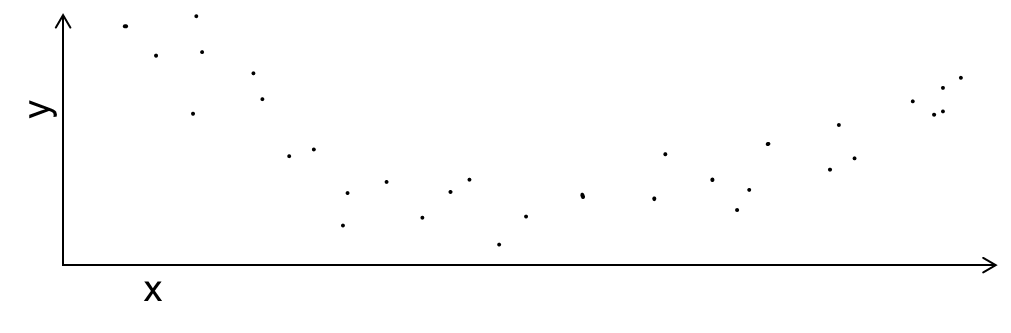 Overfitting
Under-fitting
K=5
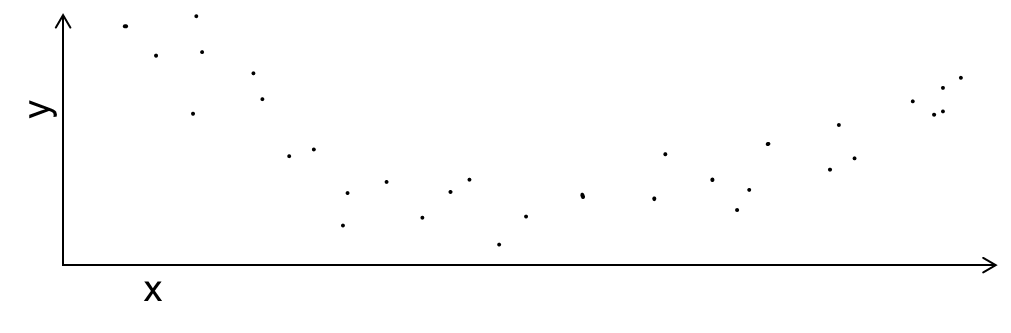 Test error
Error
Generalization Error
Train error
K=25
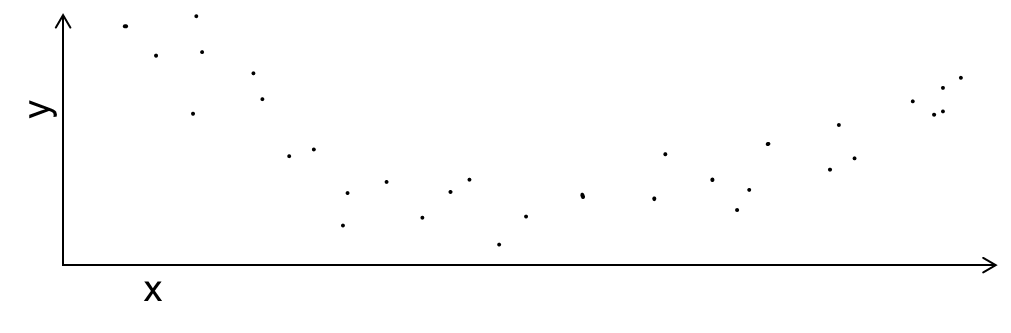 Complexity/Precision of Model
K=25
K=5
K=1
Error and Bias Variance Trade-off
When model parameters are fit to a training set and evaluated on a test set
Training error: The error on the training set
Test error: The error on the test set
Generalization error: test error – training error

Test error has three important sources in common ML settings:
Intrinsic: sometimes it is not possible to achieve zero error given available features (e.g. handwriting, weather prediction)
Bayes optimal error: The error if the true function P(y|x) is known
Model Bias: the model is limited so that it can’t fit perfectly to the true data distribution (e.g. there will be error, even if you have infinite training data)
Model Variance: given finite training data, different parameters and predictions would result from different samplings of data


A more complex or specific model is expected to have
Lower bias: better fit to training set
Higher variance: more uncertainty in best parameters, so higher generalization error
Could have higher or lower test error
Q4-Q7
https://tinyurl.com/441-fa24-L3
Things to remember
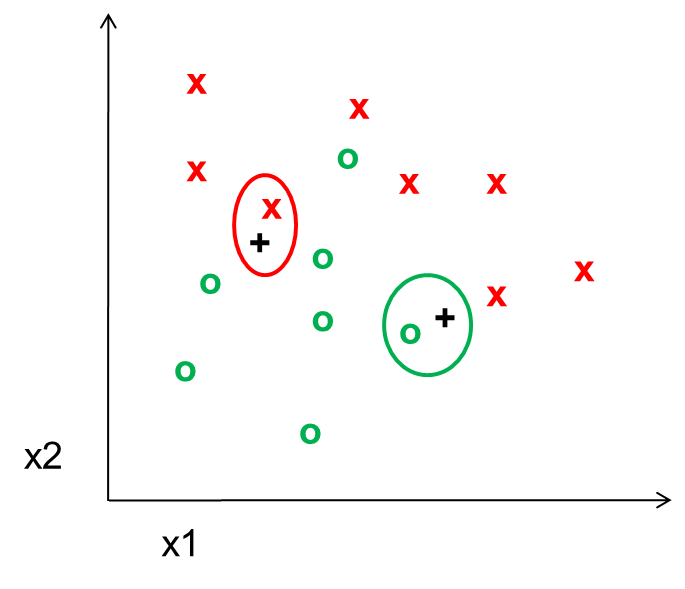 Similarity/distance measures: L1, L2, cosine

KNN can be used for either classification (return most common label) or regression (return average target value)

Test error is composed of  
Irreducible error (perfect prediction not possible given features)
Bias (model cannot perfectly fit the true function) 
Variance (parameters cannot be perfectly learned from training data)
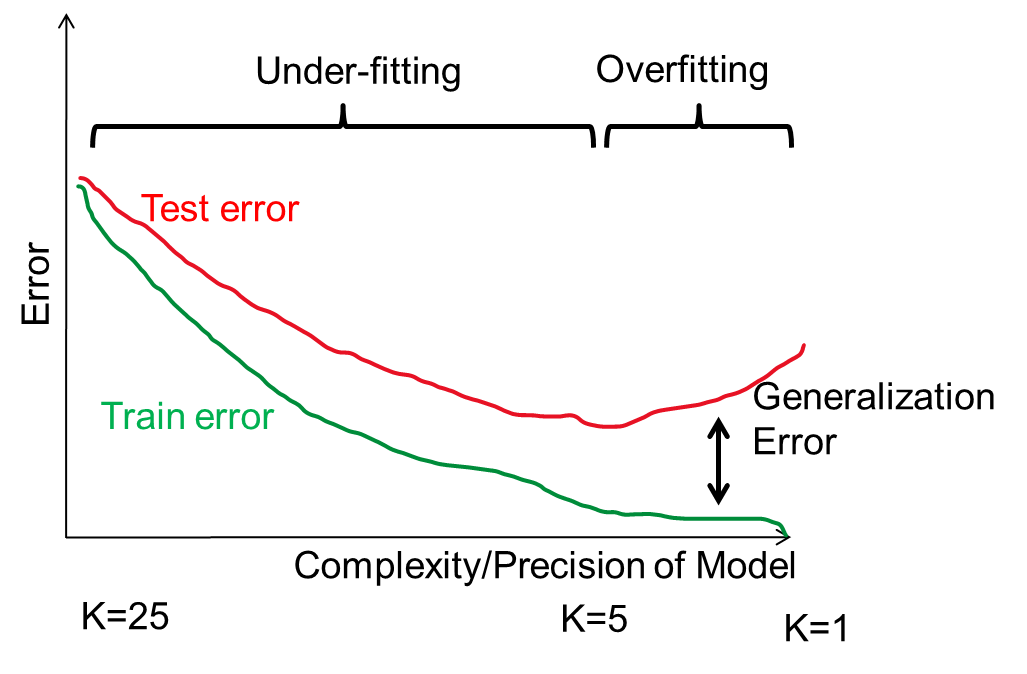 Thursday
Retrieval and clustering